Blank (see slide 2 for example & symbols)
Building Name & Room Number
Replace this text with hazard symbols
Replace this text with description of hazards
AU Public Safety 2108
Name & office phone
Name & office phone
Name & office phone
2190 or 315-408-7421
Example + symbols
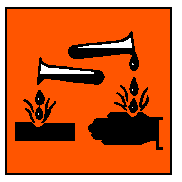 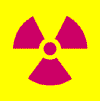 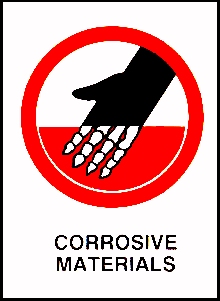 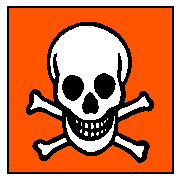 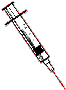 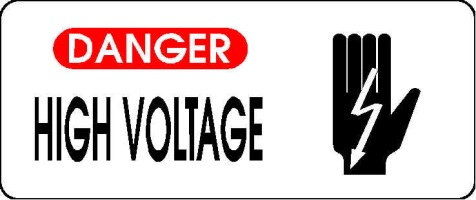 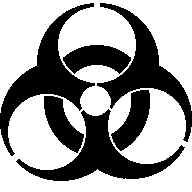 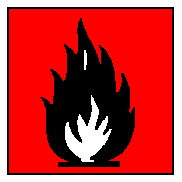 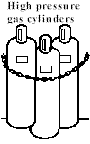 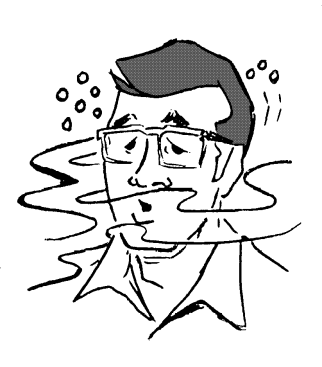 More symbols
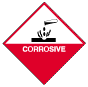 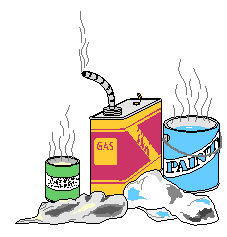 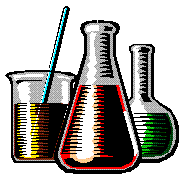 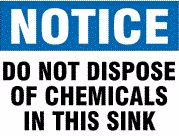 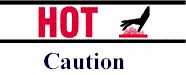 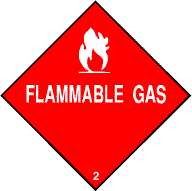 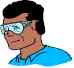 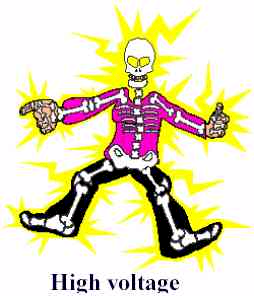 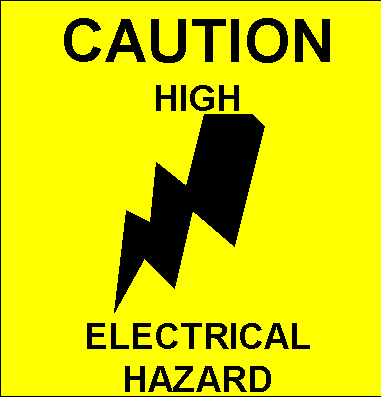 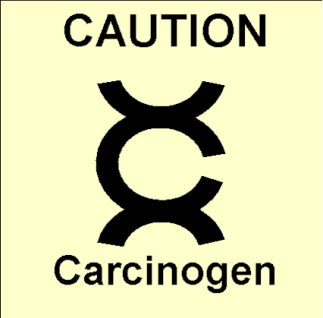 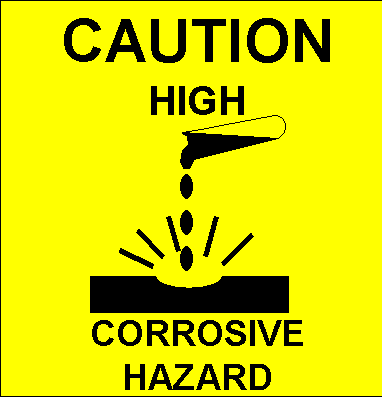 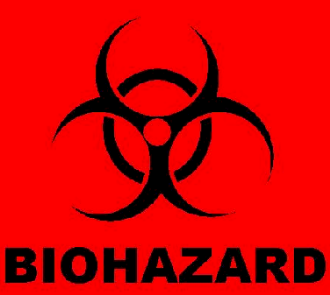 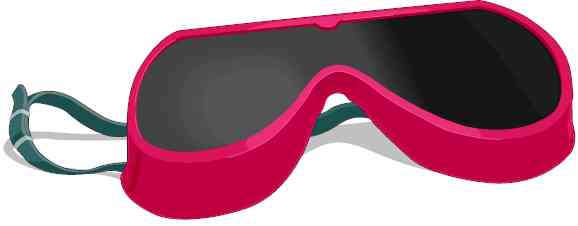 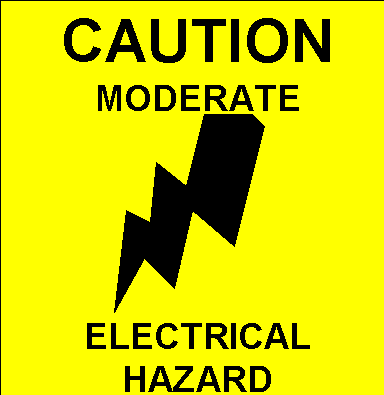 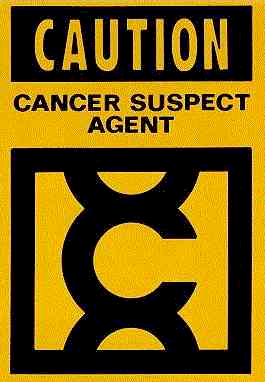 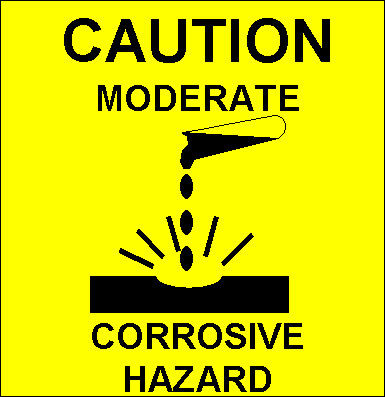 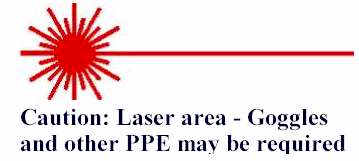 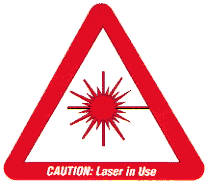 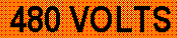 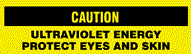 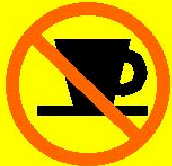 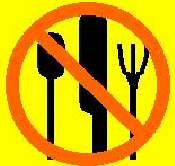 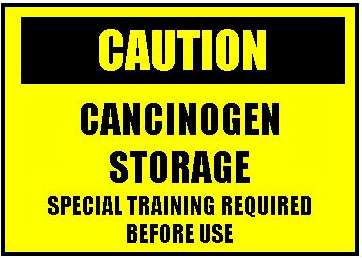 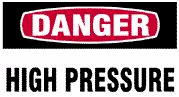